Консультация
 «Кризис трех лет –советы родителям»
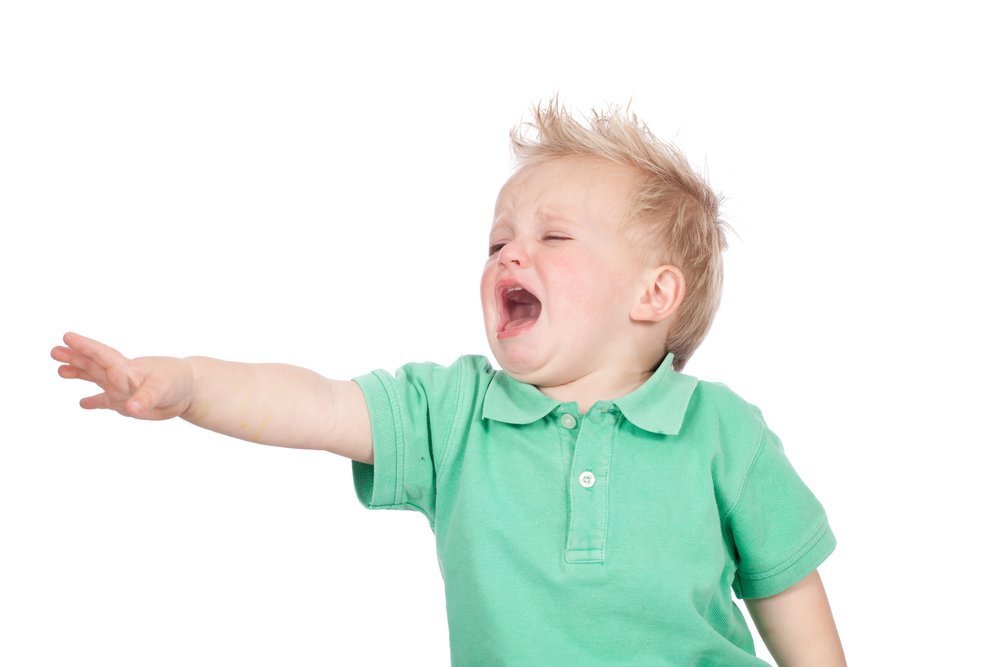 Кризис трех лет-особенности, проявления, советы родителям
Возрастные кризисы – это неизбежная стадия развития и взросления ребенка. Это своего рода переломные моменты, во время которых происходит переоценка всех прежних ценностей, переосмысление своего я и отношений с окружающими. Одни из таких моментов является кризис 3 лет.
Кризис трех лет – особенности.
Каждому периоду развития ребенка свойственны свои потребности, способы взаимодействия, модели поведения и осознания себя. Достигнув трехлетнего возраста, малыш начинает осознавать, что он личность. Кроха понимает, что он такой же как и другие люди. Это проявляется возникновением в речи слова «Я». Если ребенок раньше без проблем говорил о себе в третьем лице, называя себя по имени, например, произносил: «Саша хочет кушать», то теперь это происходит все реже и реже. Теперь при взгляде на свое отражение в зеркале или фото, он с уверенностью произносит: «Это Я». Кроха начинает воспринимать себя как самостоятельного человека, имеющего свои особенности и желания. Вместе с этим осознанием и приходит кризис трех лет. Некогда ласковый милый малютка в это время может сильно измениться и превратиться в упрямого и капризного «нехочуху».
Кризис 3 лет у ребенка – основные признаки

Осознание своего «Я» у крохи начинается под воздействием, с каждым днем возрастающей, практической деятельности. Именно поэтому в данном возрасте от него можно все чаще услышать «я сам». В этот период ребенком движет не только желание больше узнать и освоить что-то новое, теперь для него окружающий мир становится сферой самореализации, где он проверяет свои силы и испытывает возможности. Кстати, это тот момент, когда у ребенка возникает самолюбие, являющееся одним из наибольших стимулов к самосовершенствованию.
Новое осознание своей личности проявляется еще и в стремлении подражать взрослым и быть во всем на них похожим. Малыш, желая доказать свое равенство со старшими, может пытаться делать то же, что и они – самостоятельно причесываться, обуваться, одеваться и т. д, а также вести себя подобно старшим, отстаивать свои мнения и желания. Кроме этого происходит перестройка социальной позиции, меняется отношение не только к себе, но и к близким и даже посторонним людям. Основные мотивы поступков крохи все чаще зависят не от мгновенного желания, а от проявления личности и отношений с окружающими.
Кризис 3 лет – как вести себя с ребенком

Перемены в поведении ребенка, причем порой очень большие, нередко вызывают недоумение у пап и мам. Очень важно не реагировать на них жестко, постоянно наказывая кроху. В подобной ситуации необходимо понять, что это нормальное развитие ребенка в 3 года. Возрастные кризисы затрагивают всех психически здоровых детей, вот только иногда они протекают практически незаметно, а иногда, наоборот, длятся очень долго и проходят тяжело, доставляя немало страданий малышу. В этот период основная задача родителей поддержать своего кроху и помочь ему максимально безболезненно его преодолеть.
Предоставьте ребенку свободу выбора
Дети в три года ожидают от окружающих, а особенно от родителей признания их самостоятельности и независимости, даже не смотря на то, что сами к э тому еще не готовы. Поэтому для ребенка в этом возрасте очень важно чтобы с ним советовались и интересовались его мнением. Не ставьте малышу ультиматумы, подойдете к постановке своих просьб или пожеланий изобретательнее.
Например, если ребенок изъявляет желание одеваться самостоятельно, пусть, в этом нет ничего плохого, просто предусмотрите это и начните собираться на четверть часа раньше.
Также можно предложить выбор между несколькими вариантами, например, есть с красной или желтой тарелки, гулять в парке или на детской площадке и т. д. Неплохо работает прием переключения внимания. К примеру, вы собираетесь навестить сестру, но подозреваете, что на ваше предложение малыш может ответить отказом, тогда просто предложите ребенку выбрать одежду, в которой он поедет в гости. В итоге вы переключите внимание крохи на выбор подходящего наряда, и он не будет думать ехать ему с вами или нет.
Некоторые родители используют стремление ребенка противоречить, себе на пользу. Например, планируя покормить малыша, предлагают ему отказаться от обеда. В свою очередь, кроха, стремясь возразить, захочет поесть. Однако в эстетичности использования такого метода достижения целей можно усомниться. Ведь, по сути, вы манипулируете своим малышом и постоянно его обманываете. Разве такое воспитание можно назвать приемлемым?
Дайте малышу почувствовать себя самостоятельным
Всегда кризис трех лет у ребенка проявляется возросшей самостоятельностью. Малыш пытается все делать сам, даже не смотря на то, что его возможности далеко не всегда соответствуют его желаниям. Родителям необходимо отнестись с пониманием к подобным стремлениям.
Постарайтесь проявлять больше гибкости в воспитании, не бойтесь несколько расширить обязанности и права крохи, дайте почувствовать ему самостоятельность, конечно, только в разумных пределах, определенные границы, все же, должны существовать. Просите иногда его о помощи или давайте какие-то простые поручения. Если вы видите, что кроха пытается что-то сделать сам, но не может с этим справиться, ненавязчиво помогите ему.
Научитесь справляться с истериками ребенка
В связи с кризисом, истерики у ребенка 3 лет – очень частое явление. Многие родители просто не знают, что делать и как вести себя в подобных ситуациях. Не обращать внимания, жалеть, выполнять капризы или наказать разбушевавшееся дитя. В данной ситуации единого совета, который бы подошел абсолютно всем, к сожалению, дать невозможно. Родители сами должны выбрать правильную линию поведения или стратегию борьбы. Ну а подробней о том, как можно справиться с детскими истериками вы можете прочитать в одной из наших статей.
Научитесь отказывать
Отказывать своему любимому малютки могут далеко не все родители. Тем не менее, уметь говорить четкое «Нет» — необходимо каждому взрослому. В любой семье должны быть установлены границы, за которые выходить никак нельзя и ребенок должен о них знать.
Что родителям делать не стоит

Чтобы ваш замечательный малыш не вырос слишком упрямым и неконтролируемым или, наоборот, малоинициативным и безвольным, никогда не показывайте ему, что его мнение ничего не значит и абсолютно вас не волнует. Не подавляйте стремление крохи к самостоятельности, обязательно доверяйте посильные ему дела. Также не стоит постоянно ругать малыша и стоять на своем, пытаясь сломить его упрямство. Это может привести либо к тому, что ребенок просто перестанет вас слышать, либо к возникновению заниженной самооценки.
Кризис трех лет – это, наверняка, не первое и далеко не последнее испытание с которым придется столкнуться каждому родителю. Очень важно в этот период не терять самообладания и искренне любить своего ребенка, не зависимо от его поступков.